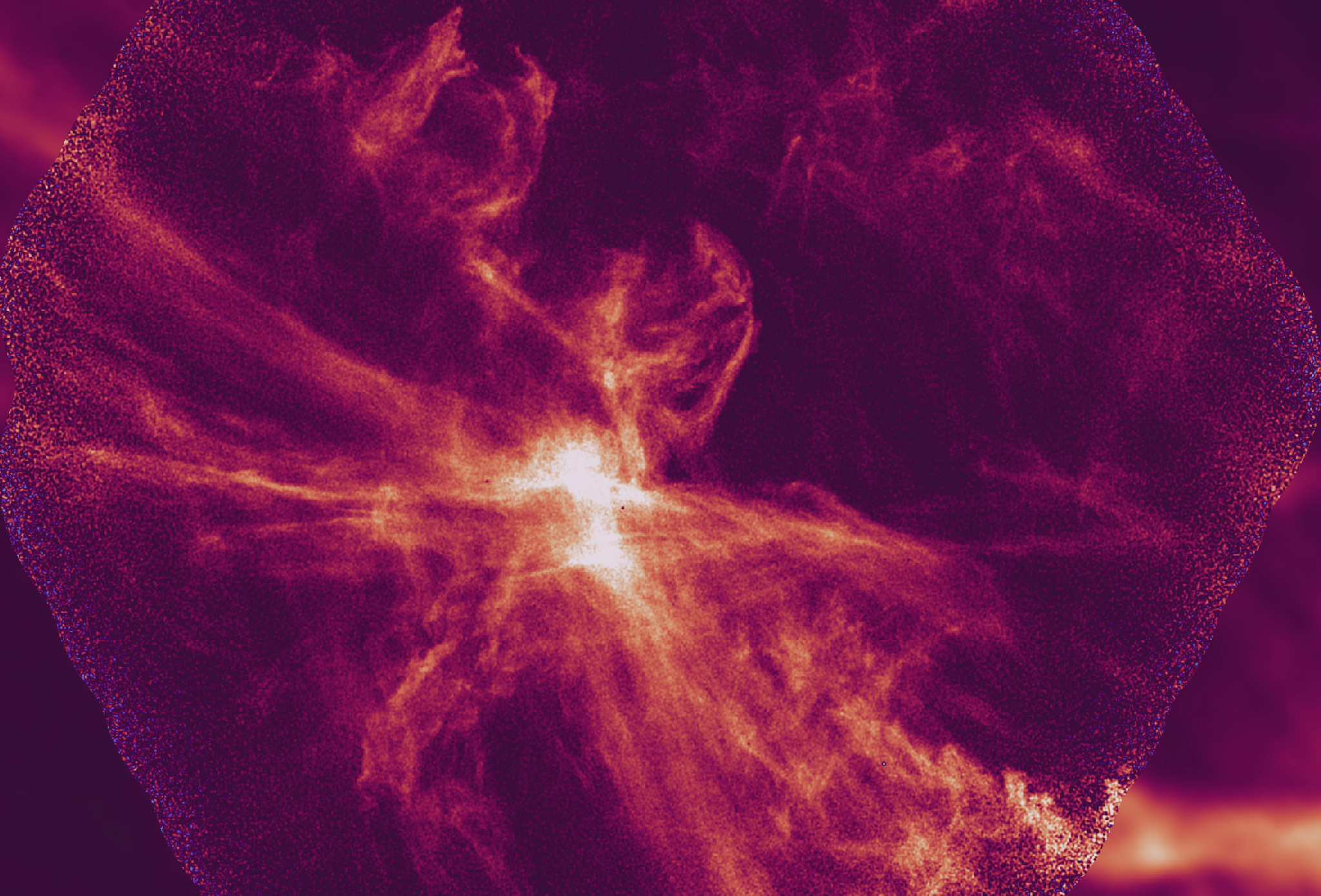 Caractéristiques cinématiques du gaz atomique près des régions de formation de molécules
Par Aricia Proulx
Supervision par Gilles Joncas
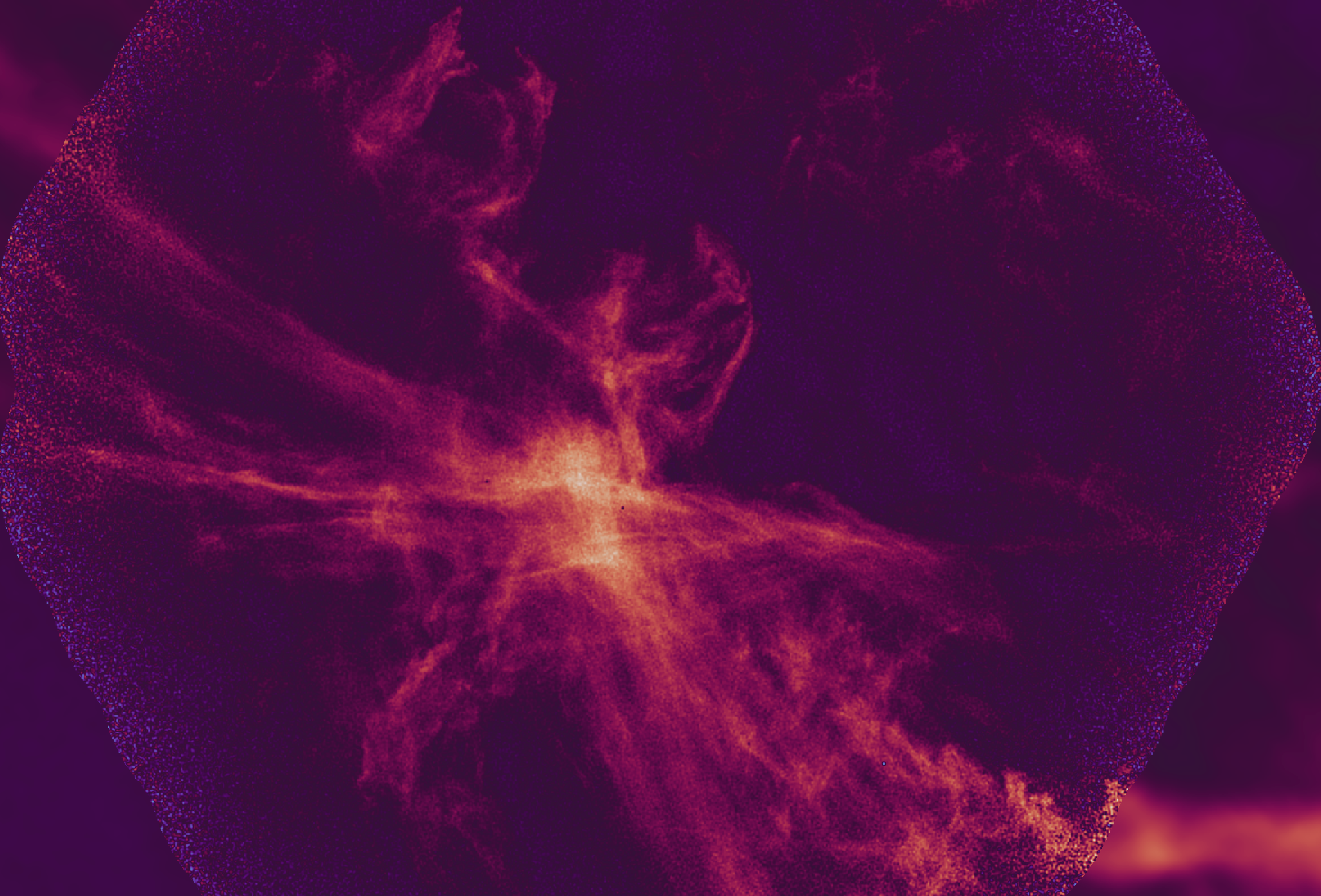 Objectifs
Comprendre la transition H I vers H2 = Comprendre formation des régions moléculaire et de la formation stellaire
Transition statique est trop lente, comment le H I peut cinématiquement accélérer le processus
Analyse des changements de phase
Zone de condensation WNM → UNM → CNM
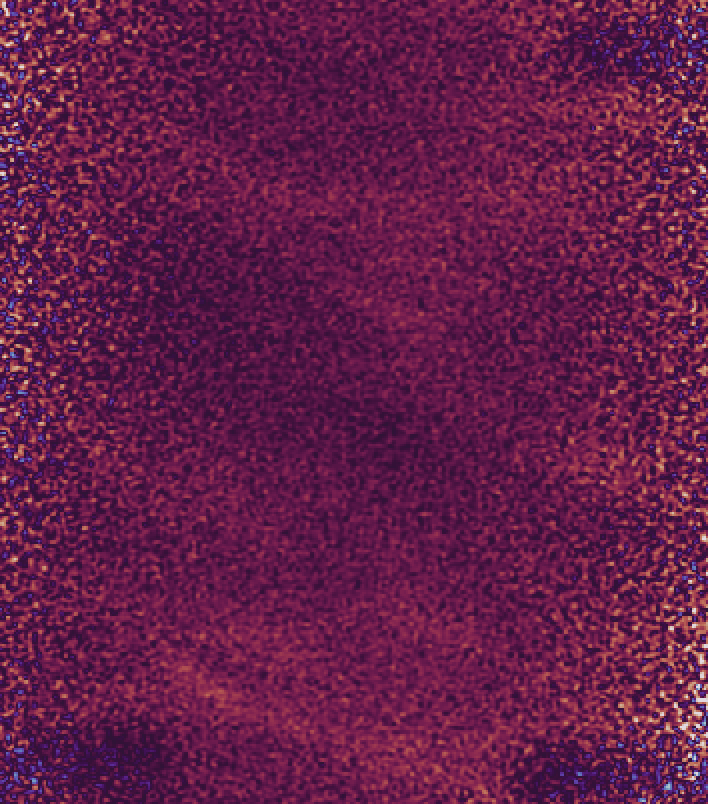 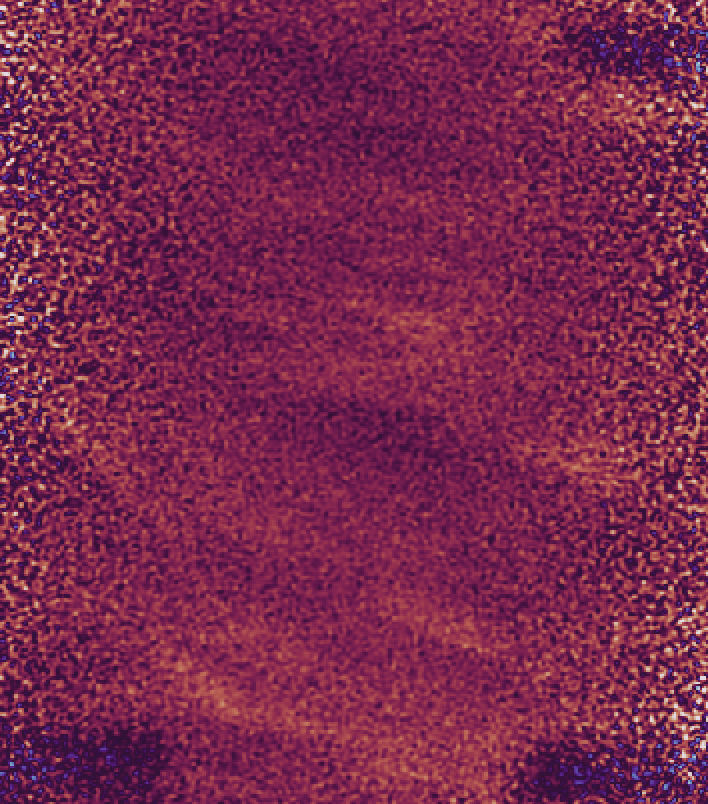 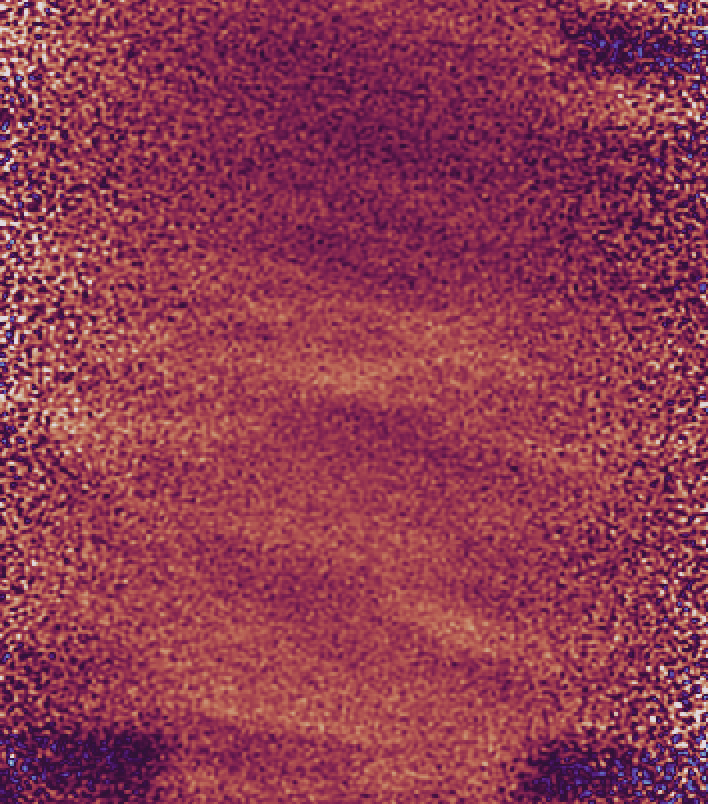 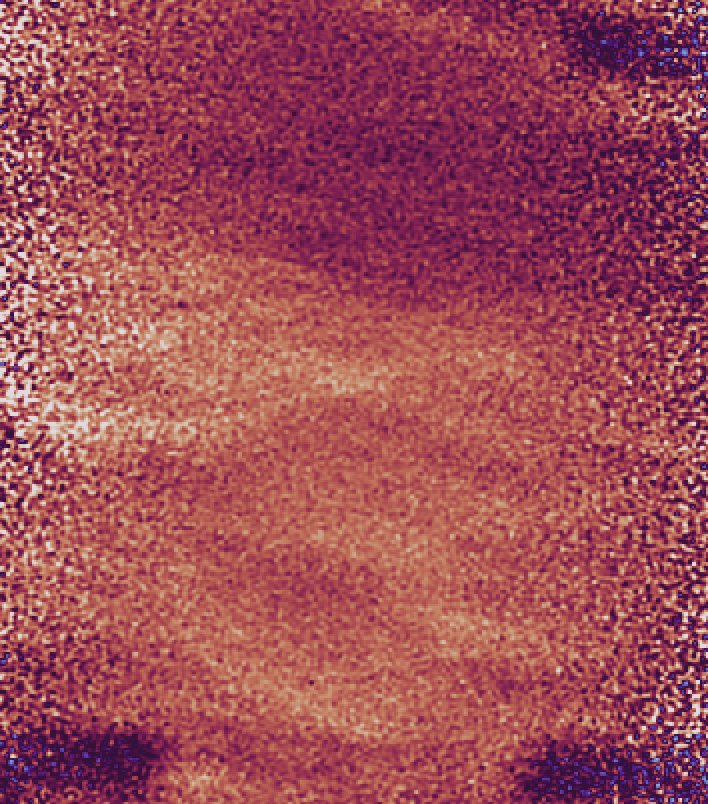 Canal 126
Canal 127
Canal 128
Canal 129
Résolution 
1.32 km s-1
Espacement 
0.824 km s-1
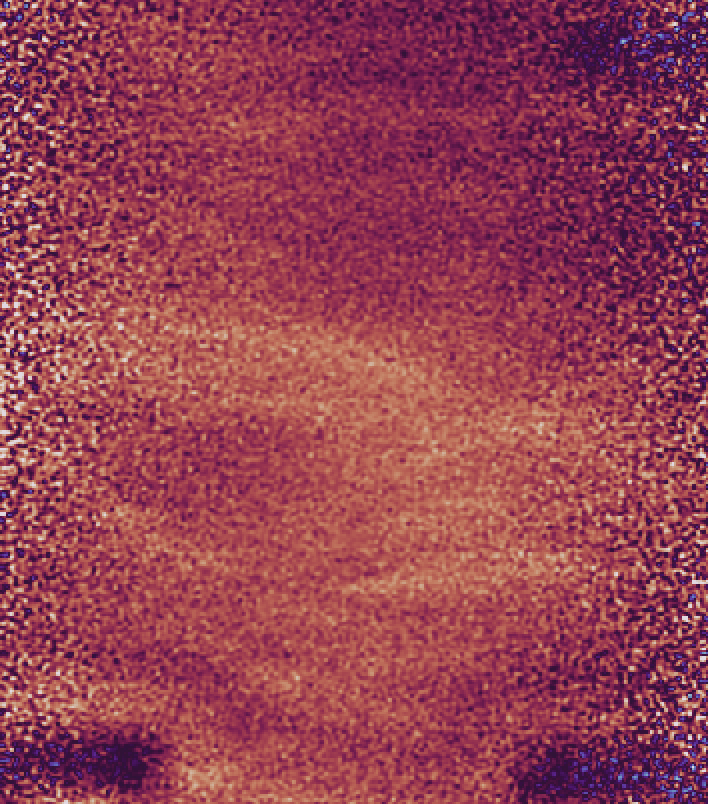 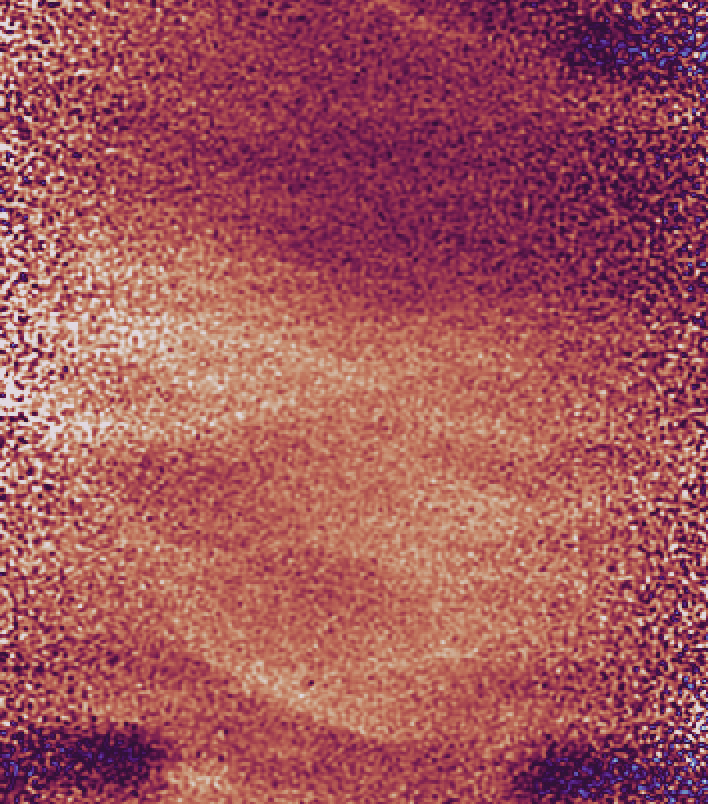 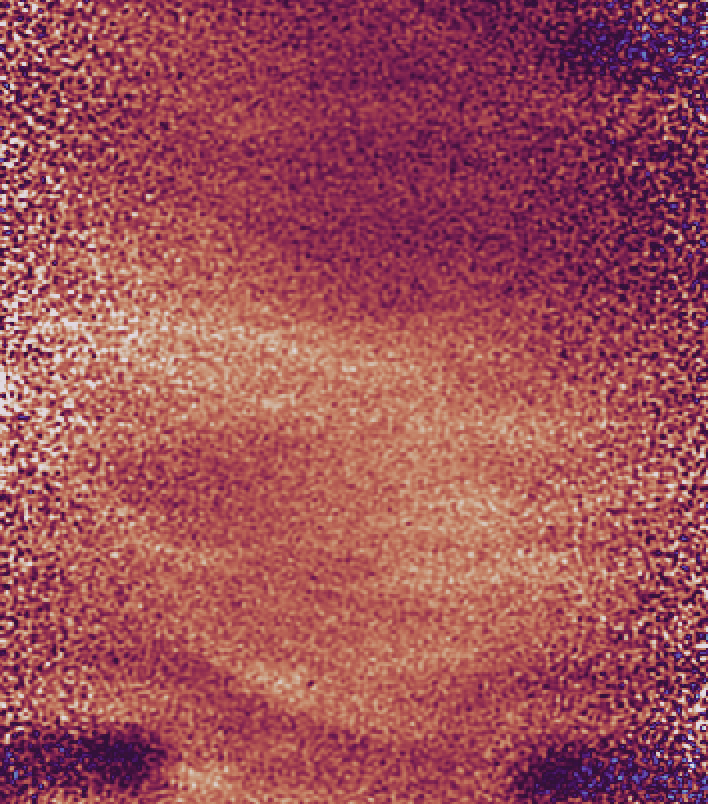 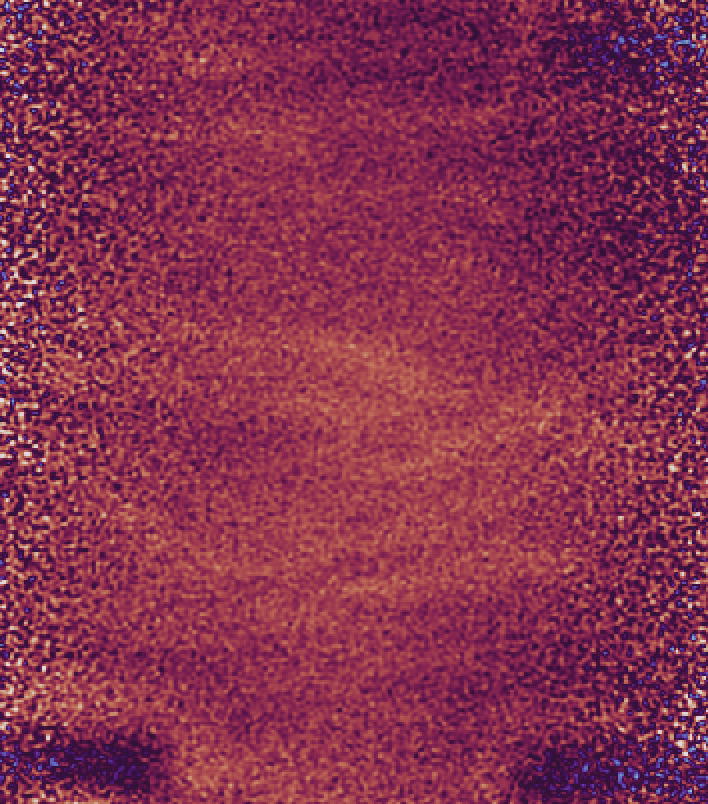 Canal 130
Canal 131
Canal 126
Canal 132
Canal 133
[Speaker Notes: LOOP4, NCPL par Joncas
position, DRAO interféromètre, longueur d’onde, résolution, channel spacing]
Canal 40
Canal 42
Canal 44
Canal 46
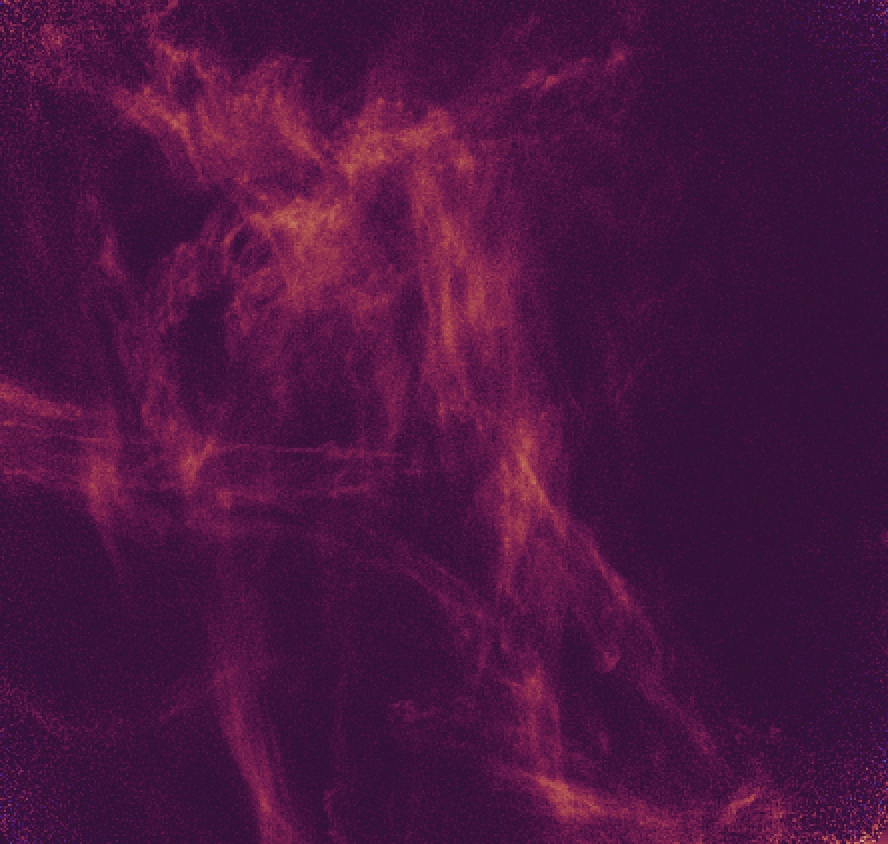 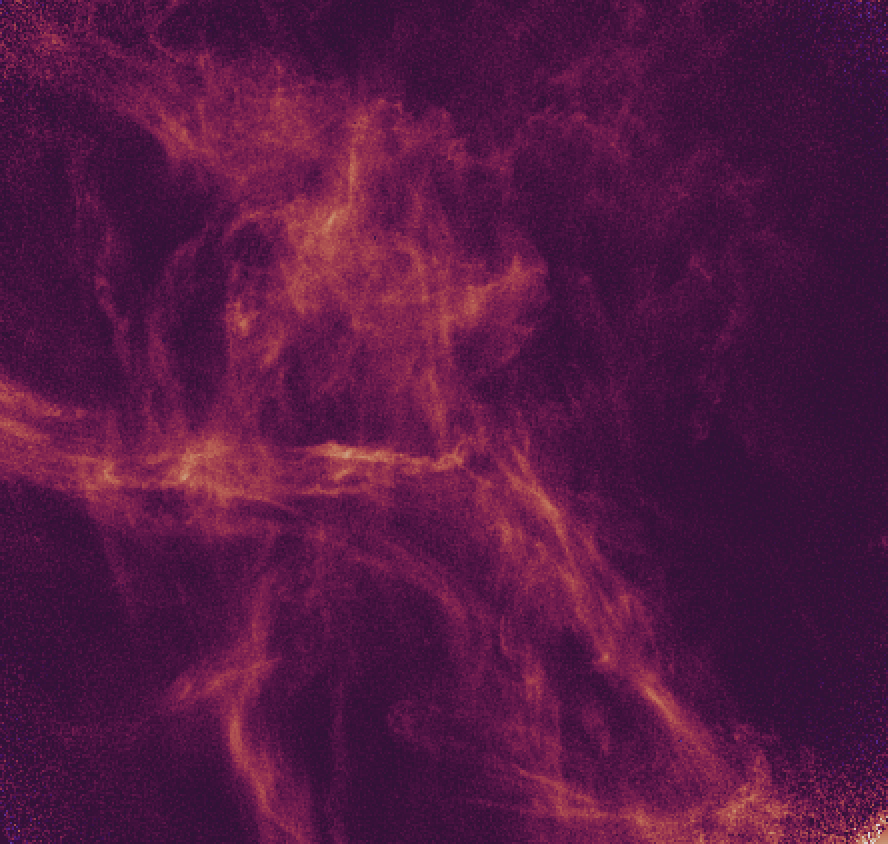 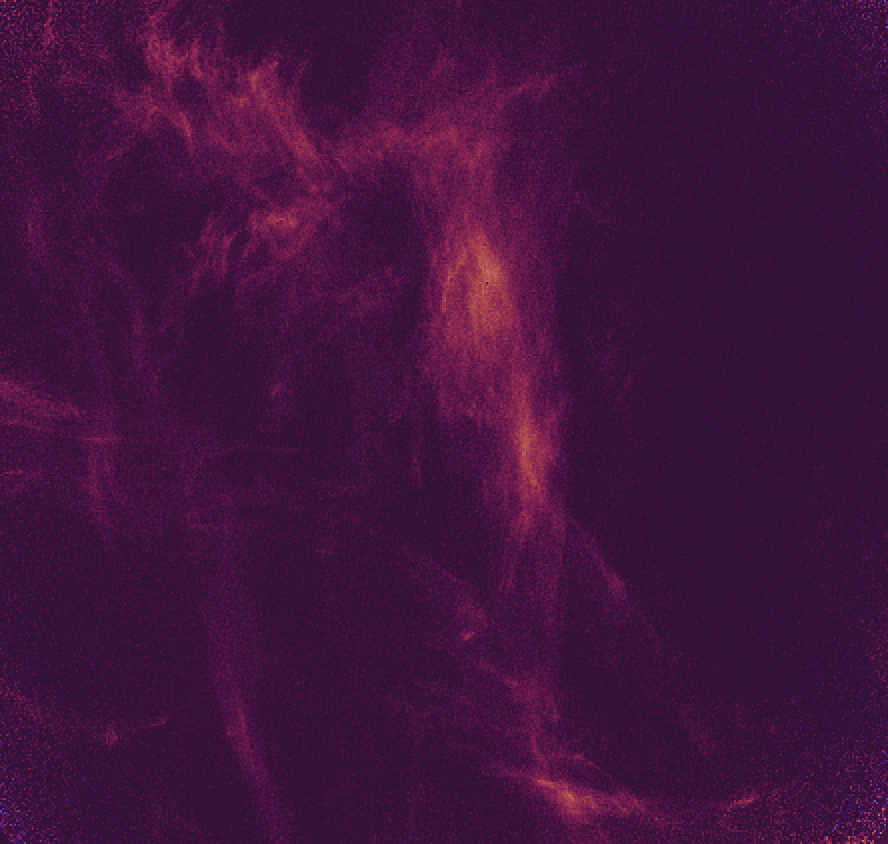 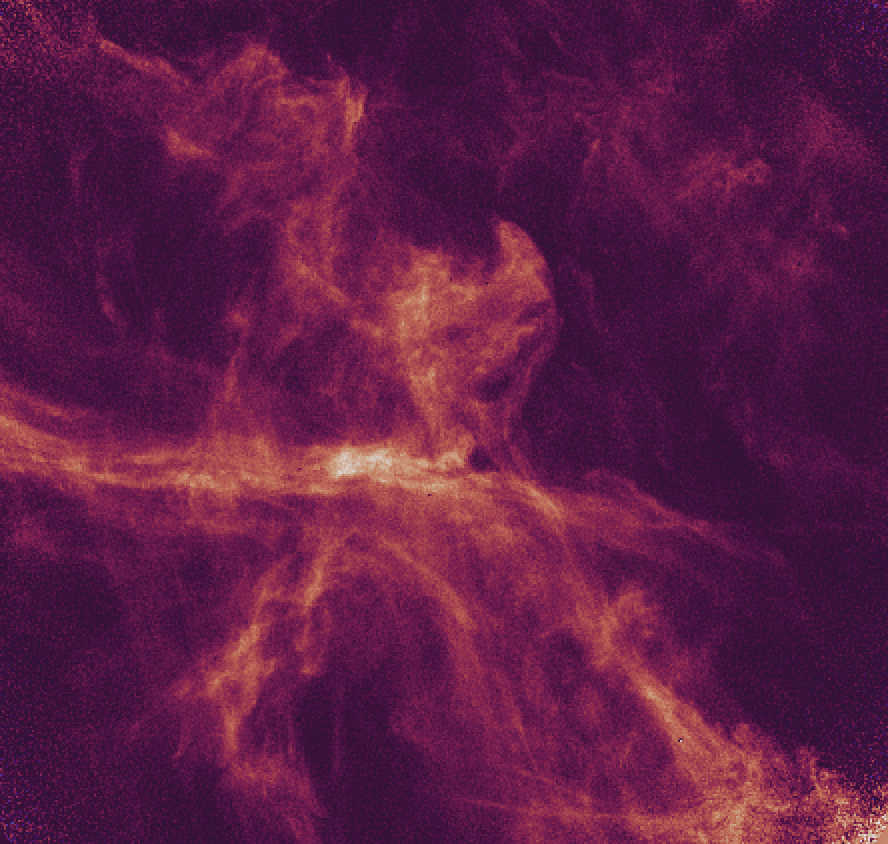 Canal 48
Canal 50
Canal 52
Canal 54
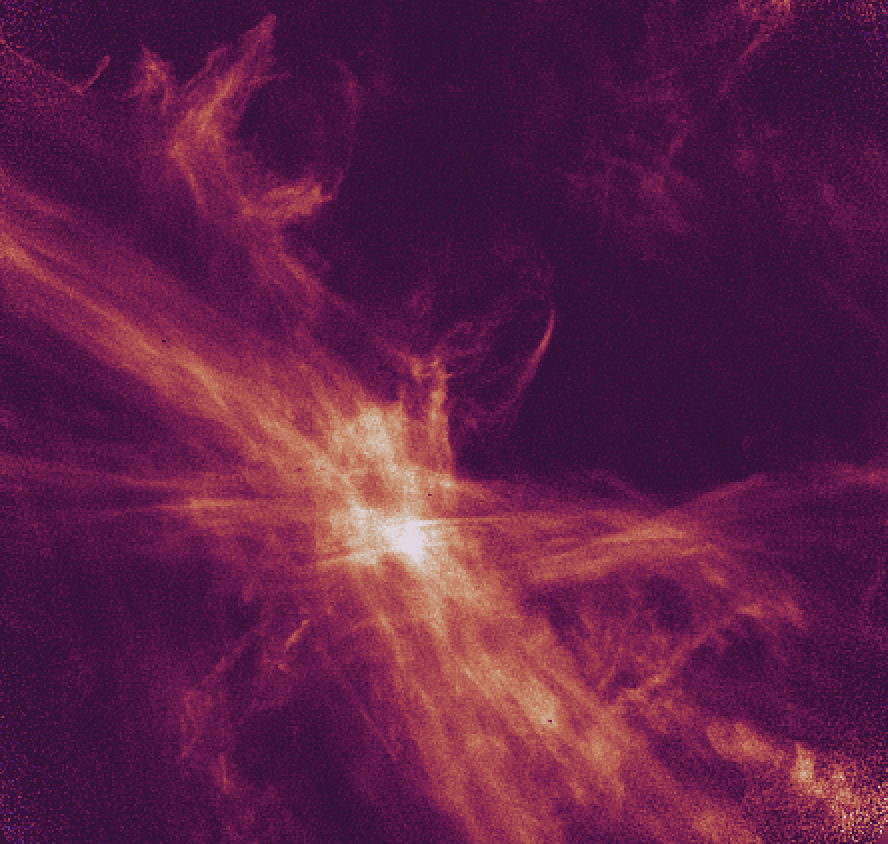 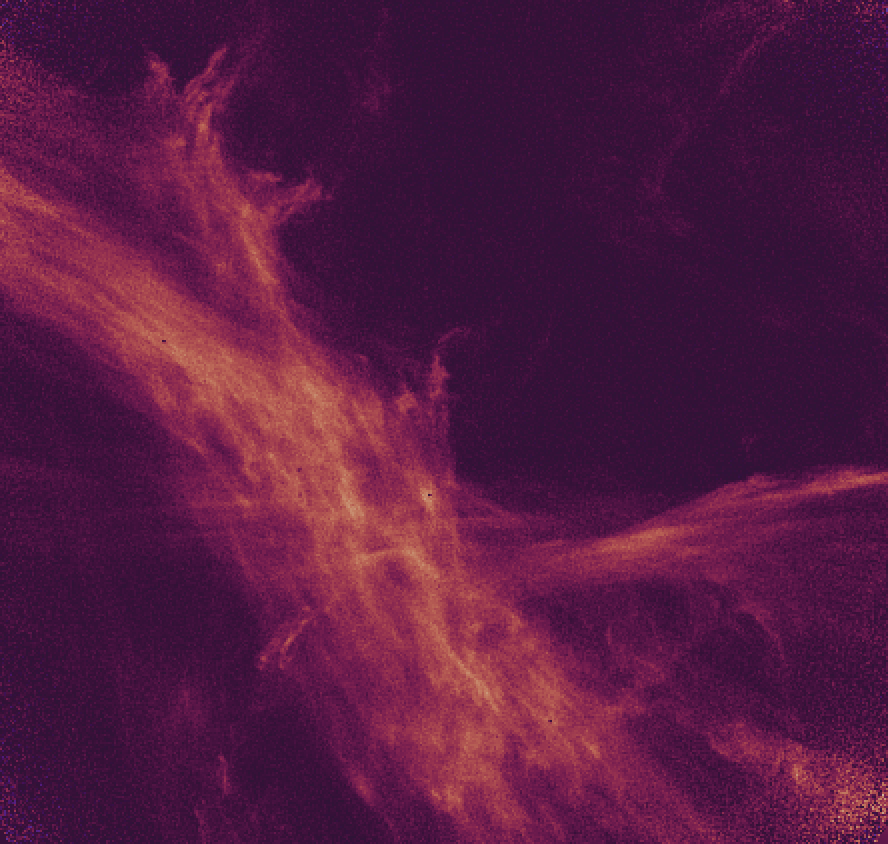 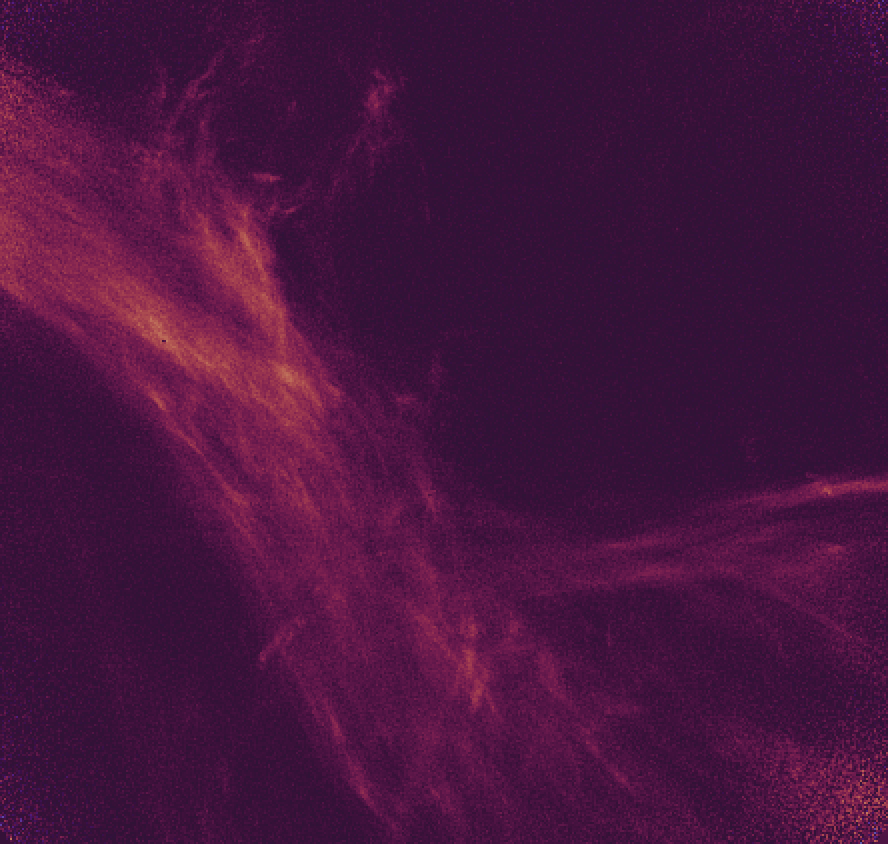 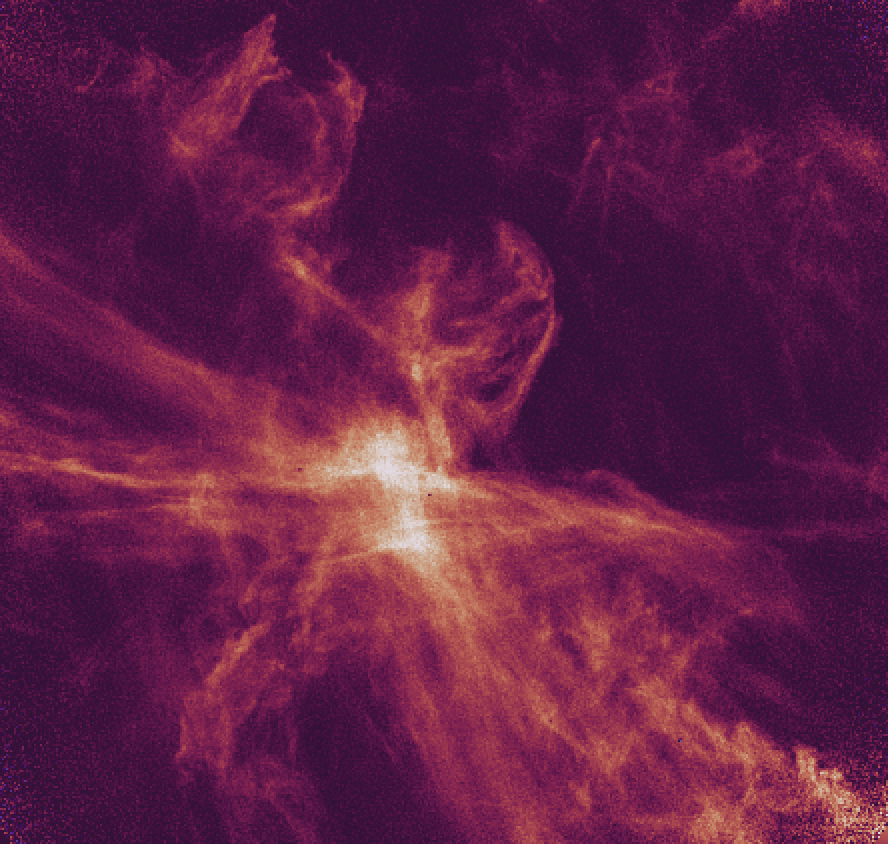 [Speaker Notes: SPIDER (DF) de DHIGLS]
ROHSA (Regularized Optimization for Hyper-Spectral Analysis)
H I dans LOOP4
Avantages:
Gestion du bruit
Cohérence spatiale
(comparaison avec
pixels voisins
paramétrable)
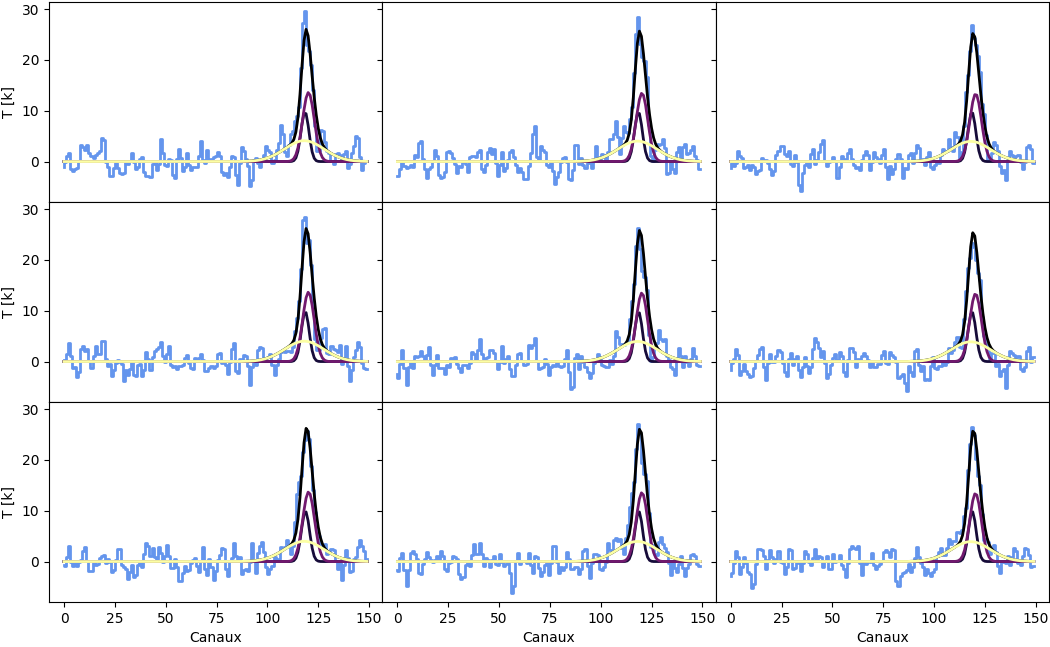 Décomposition gaussienne LOOP4
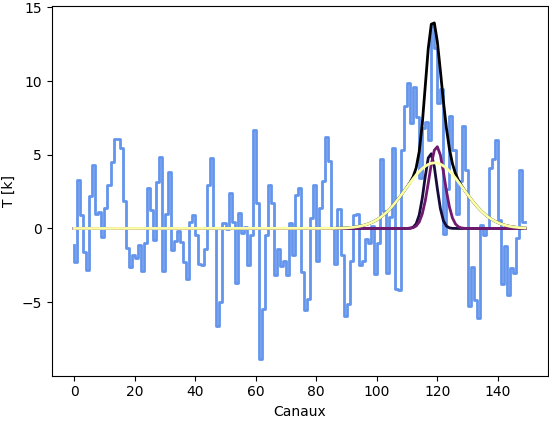 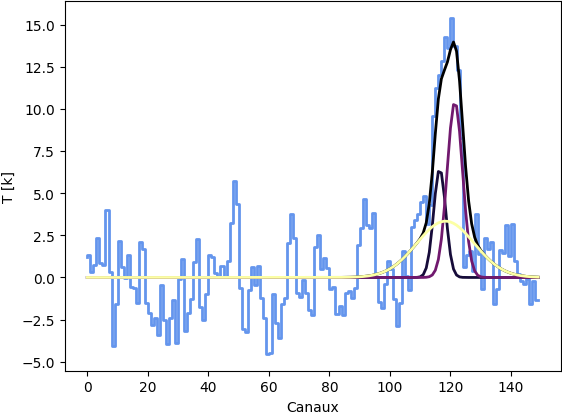 N1
N2
4 nuages CO
Différentes intensités
de H I et de bruit
2 composantes CNM :
σ = 1.65 et 2.13 km s-1
1 composante WNM :
σ = 8.00 km s-1
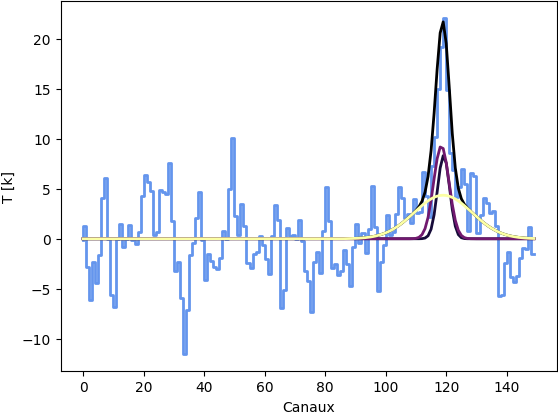 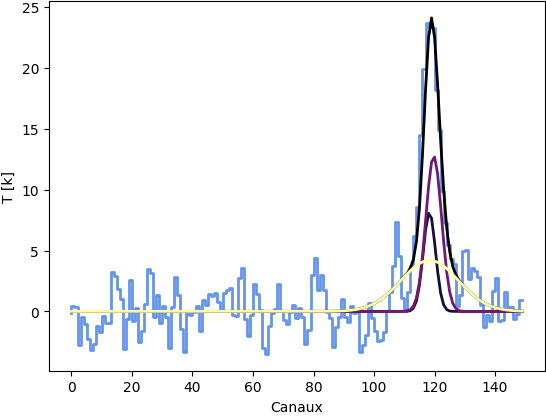 p
N4
Décomposition gaussienne Spider
Régions moléculaires
Amplitude de HI moindre
Validité par cohérence spatiale de ROHSA
Composantes plus larges
Régions HI
3 CNM ou UNM
(σ = 2.03, 2.28 et 2.31 km s-1)
1 WNM 
(σ = 9.62 km s-1)
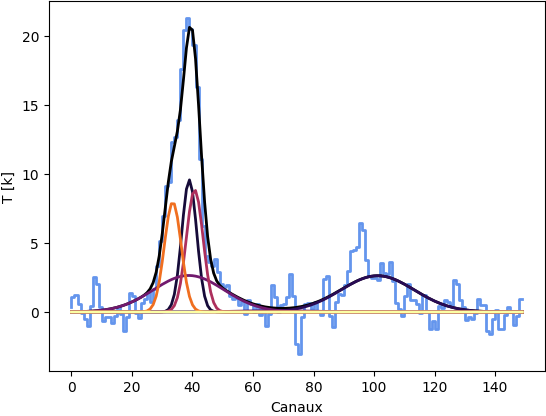 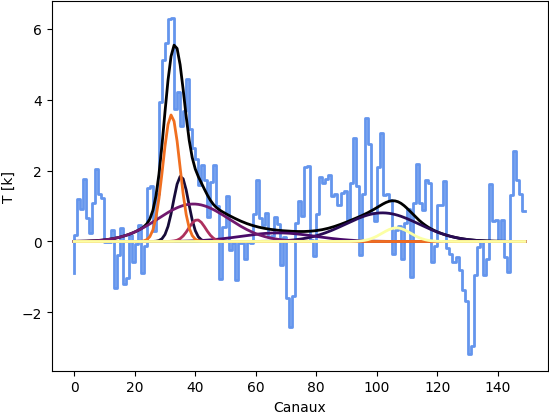 [Speaker Notes: +transition vers cisaillement]
Cisaillements de vitesses dans LOOP4 
N4 								 	                P
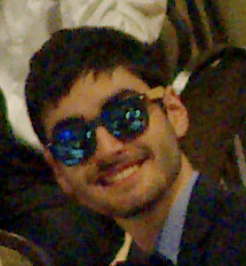 4 cisaillements de 2.47 km/s
1 cisaillement de 2.47 km/s
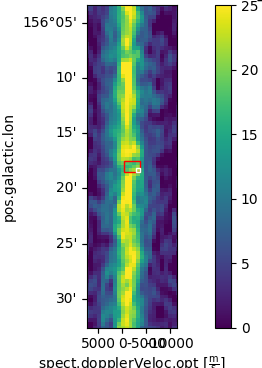 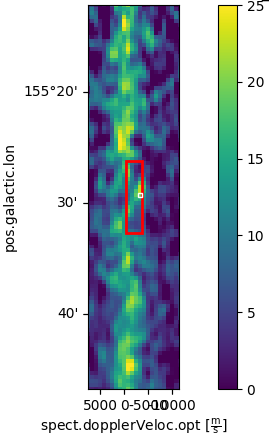 Cube (x, y, z) = (l, b, v)
tourné en (x, y, z) = (v, l, b)

Cisaillement :
Déviation dans la vitesse locale du HI
[Speaker Notes: expliquer cisaillements]
Cisaillements LOOP4 
N1 										         N2
3 cisaillements de 4.12 km/s
1 cisaillement de 4.12 km/s
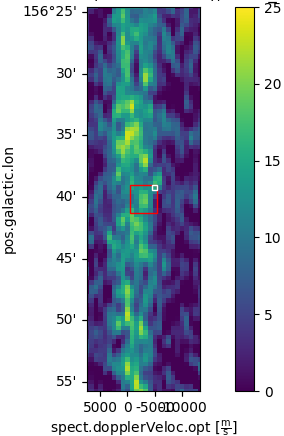 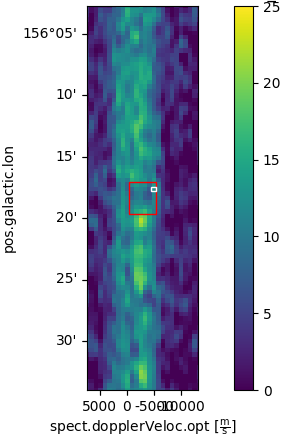 Températures de brillance plus basses

Vitesses plus dispersées
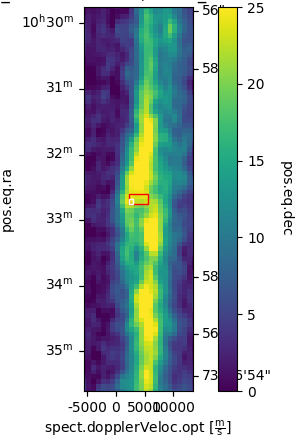 Cisaillements Spider
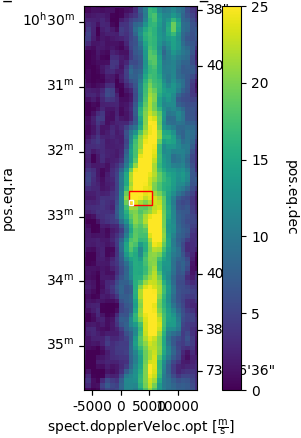 Cisaillement de
3.30 km s-1

2.47 km s-1
Douzaine de grumeaux moléculaires dans le centre

Cisaillements maximaux de 
4.12 km s-1
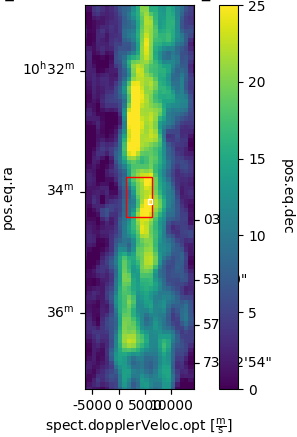 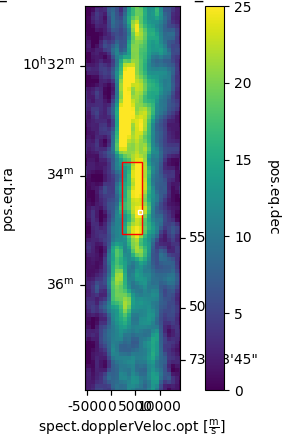 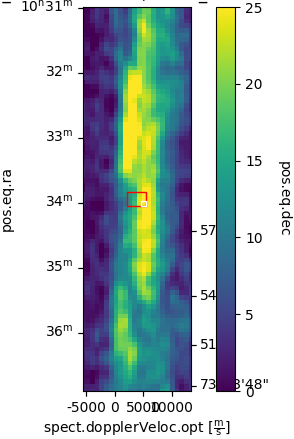 Cisaillement de 
4.12 km s-1 

3.30 km s-1 
 
2.47 km s-1
[Speaker Notes: +transition vers détections UNM]
Détections UNM (Spider)
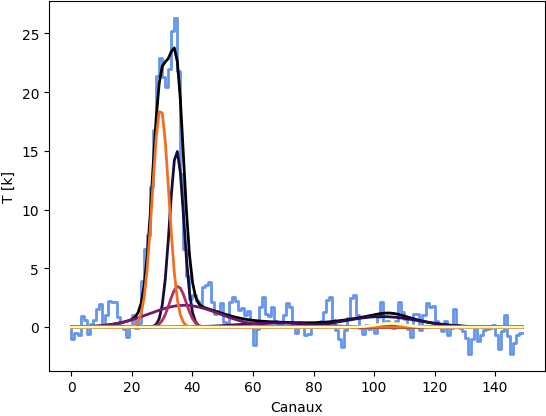 2 composantes spectralement distinctes
Élargissement de la raie visible dans ROHSA
Région de gaz instable
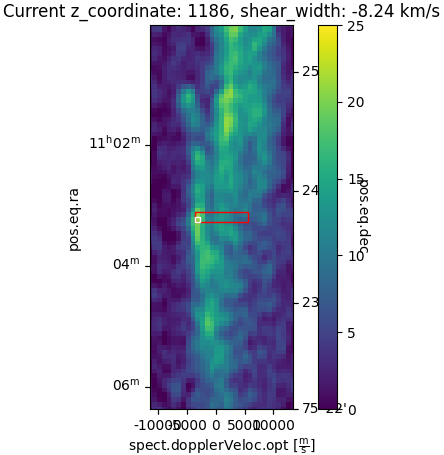 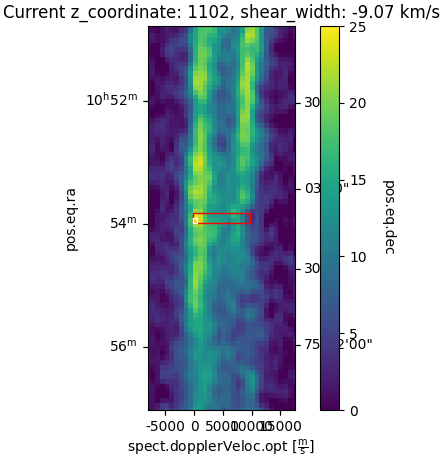 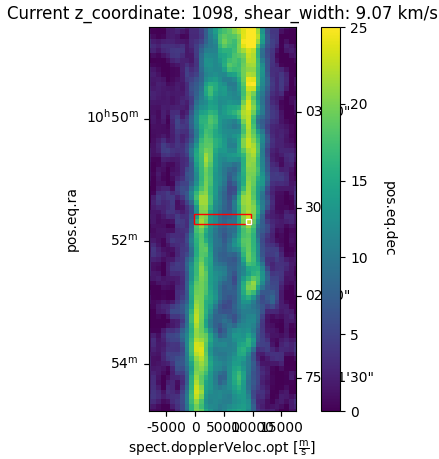 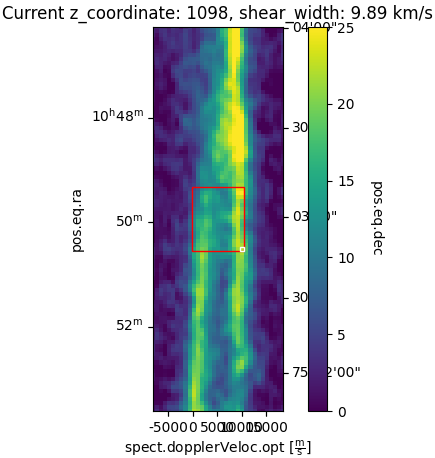 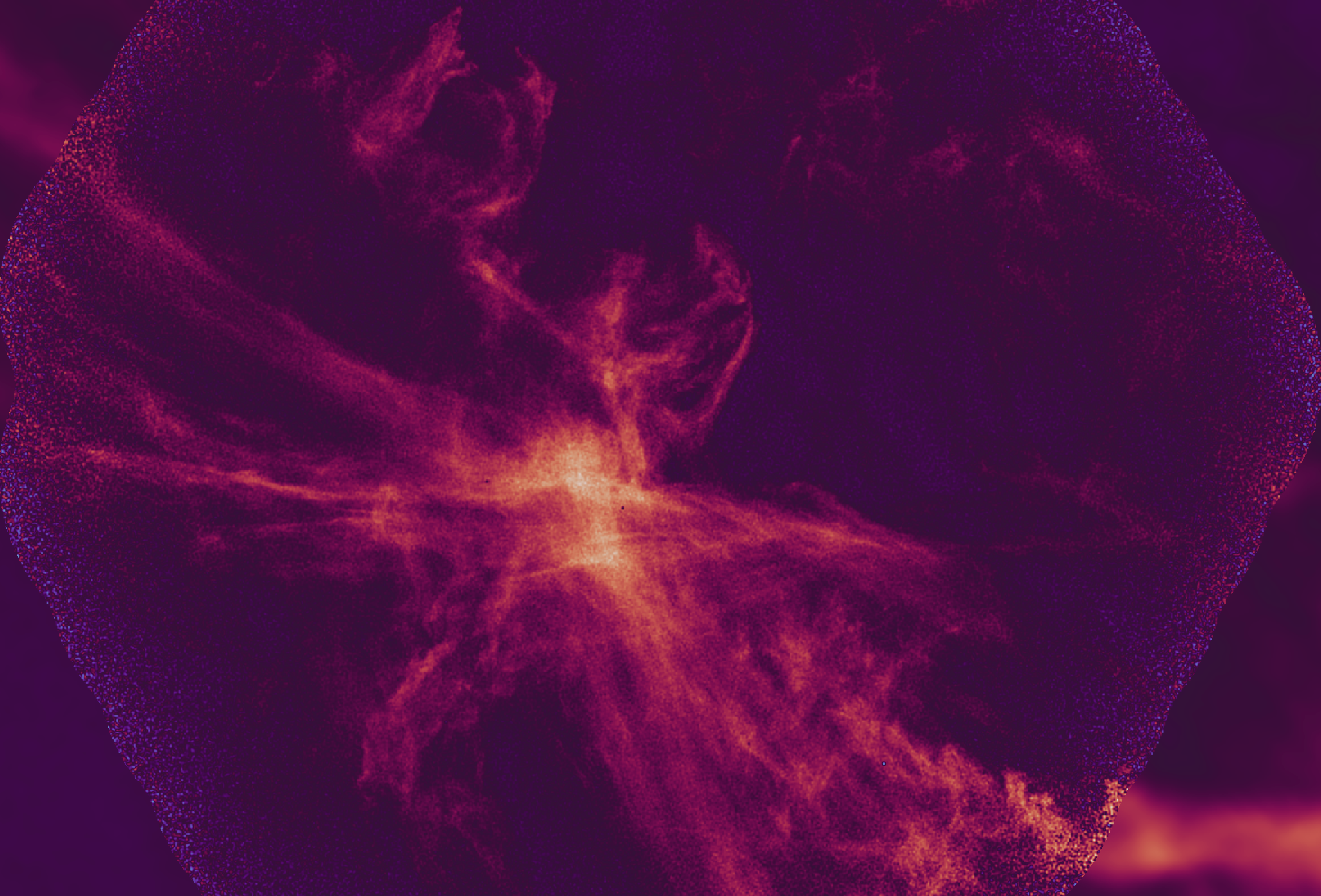 Conclusion
Continuation cet été avec champs de vitesses du CO
Différences entre nuages de LOOP4 et grumeaux du Spider
Cisaillements les plus importants (4.12 km s-1)
Milieux plus turbulents
Plus de gaz instable
Stades évolutifs moins avancés
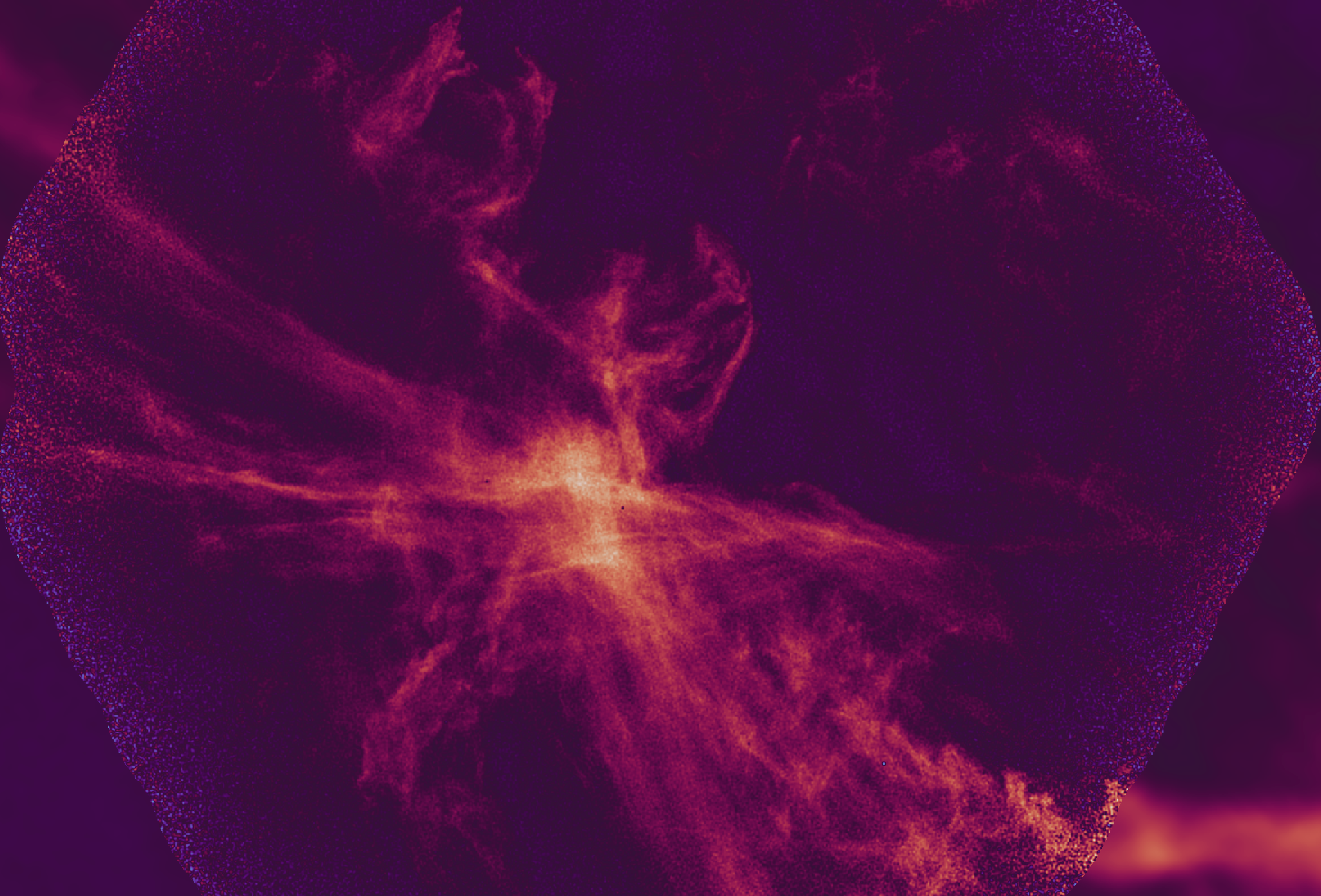 Merci d’avoir écouté!

Questions?